教育部現代公民核心能力課程計畫凝視與再現：移民社會與多元認同
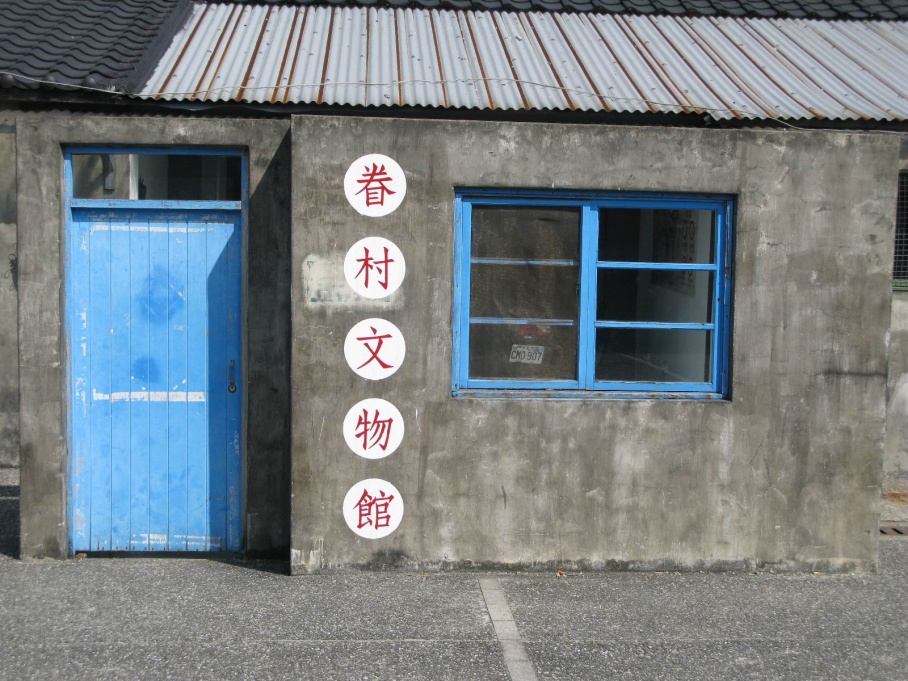 移民社會的認同：
過去、現在與未來
閔宇經 助理教授
minber@uch.edu.tw
1
空間‧記憶‧存在
楔子：SHE-我愛你mv
Minber：記憶是無法單獨存在的，必須附隨著事件本身(時間與空間特性)，因此我的(過去)存在(記憶) ，一定也是時間與空間的存在。
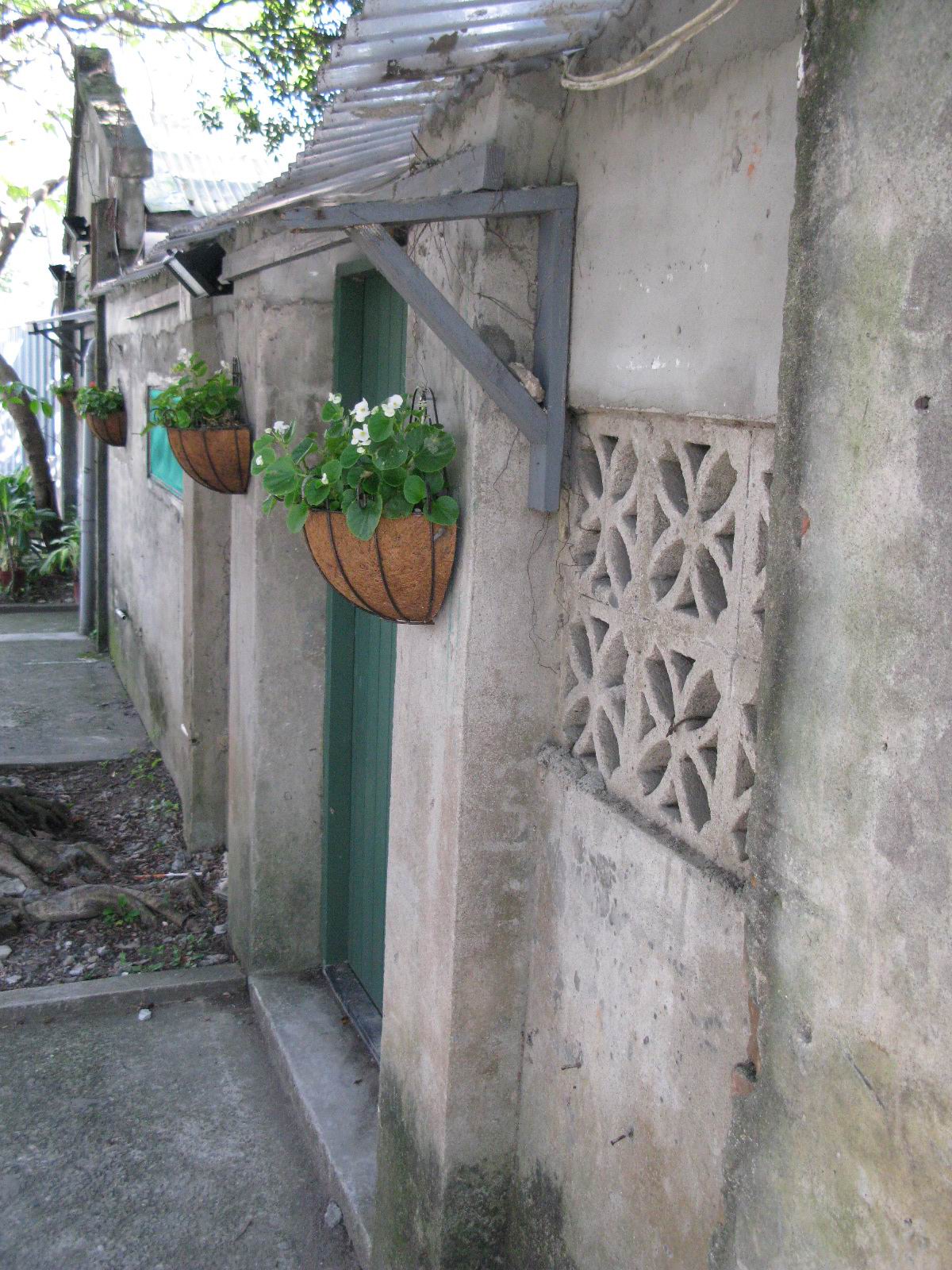 2
Minber：剝奪其空間記憶就是剝奪其存在。
存有的空間特性：索雅(Edward Soja,1989)指出人類意識的發生乃在於「自在存有」(being-in-itself)和「自為存有」 (being-for-itself)，也就是說要從無意識、無生命的事物轉變為有意識的人類個體，主體和客體必須分離→存有的原初空間性。
3
換言之，存有必須有距離、有位置、有地方之外，索雅認為還有空間、時間與社會的存有(存有的空間性、歷史性與社會性)。
認同的場所論：
身分的認同不是天生的，須經過學習的過程—社會化的過程—這些過程都是在各樣的場所內進行的。
4
人的意識決定場所的意義，意識無法脫離場所，意識(認同、認定)總是在一定的場所內的意識。(認同與對場所意義的認知是同一件事)
「場所的客觀意義」和「對場意義的認知和詮釋」兩者不能分開，正如同「身分」和「對身分的意義(認同或認定)」不能絕對區分。
5
拆大埔，只是拆房子？還是拆掉了一生的存在？拆掉了世世代代與祖先的情感聯繫？
3代集體記憶…忠貞市場周一拆遷(2013.08.04)聯合報
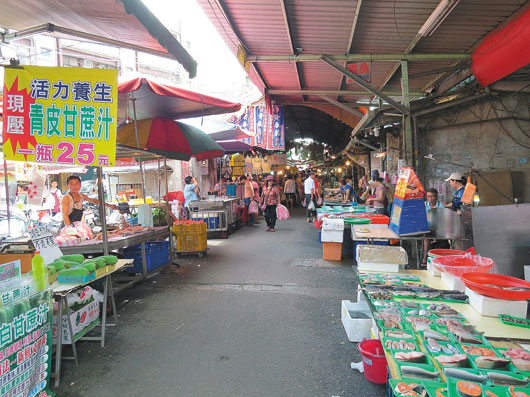 圖片來源http://news.housefun.com.tw/news/article/12945736956.html
6
三代外省人的認同
一年準備，二年反攻，三年作戰，五年成功
(宋惠中)原鄉或者他鄉：由「山有多高」觀察二代外省人的離散與家鄉認同
流離與鄉愁：外省第一代的家國情愁
他們始終懷著反攻大陸的夢想，希望有一天能夠再度回到家鄉去，沒想到再也無法回去了。
7
這些「外」省人的身分，標誌著空間上無所著附的游離──外於臺灣，也外於大陸上的家園故土。想家與鄉愁成為老兵無以承受的重。 
追隨國府而至臺灣的外省人其實並非是一個和諧的整體。因此，外省人的群體意識，是來臺灣後共同生活經驗的累積。特別是眷村的生活空間，提供外省人蘊釀我群意識的重要條件。
8
家與故鄉：成家與想家
近鄉情怯：他鄉或是故鄉
故鄉或他鄉：外省第二代的原鄉情懷
對戰後第二代的「外省人」而言，其實對中國的歷史現實隔閡，並不表示他們欠缺歷史感，他們的歷史感來自於從小所接觸的國族論述。就外省籍的戰後世代而言，他們多數在臺出生可能並無實際的流亡經驗，但自幼來自於父祖的流離經驗，及學校和社會所灌輸的國族敘事，都使他們有深切的流離心態。許多人都是「瞪著身分證上的籍貫欄嚷著懷鄉的」
9
「得以返鄉探親的那一刻，才發現在僅存的親族眼中，原來自己是臺胞、是臺灣人，而回到活了40 年的島上，又動輒被指為『你們外省人』，他們遲早會在伊索寓言故事裡發現，自己正如那只徘徊于鳥類獸類之間的，無可歸屬的蝙蝠。」（朱天心，1992）
10
賴聲川又表示：「台灣很多年輕人沒有去過眷村、不懂眷村，但是看了「寶島一村」也很感動，因為這是近代史，這是我們的故事。到大陸後，更感受到這齣戲是人類的故事，是屬於台灣的、中國的、人類的故事，因為這是特殊歷史造成的故事，所以不分海峽的東西。」
minber ：眷村影像是否為外省第二代的靈魂救贖？
11
一代親、二代表、三代了
希望外省第一代的靈魂能在台灣安息；第三代的靈魂真正能在台灣獲得就贖
眷村拆除了，空間消失了，記憶也消失了，徒留菜味(眷村菜)在人間迴盪。
延伸閱讀( 蔡佳陵) 兩種不同的凝視----李國修與賴聲川的認同書寫—-本周不用寫學習單
12
請到網站回答(本周不用寫學習單)
Q ：談談你對眷村(或老兵)的印象。


部分內容引自
 蔡佳陵 http://ir.lib.stu.edu.tw/ir/handle/310903100/2797
3代集體記憶…忠貞市場周一拆遷(2013.08.04)聯合報  http://news.housefun.com.tw/news/article/12945736956.html
宋惠中  原鄉或者他鄉：由「山有多高」觀察二代外省人的離散與家鄉認同
13